Fundamentals of Sensation and Perception
Sound and the ears
Erik Chevrier
October 6th, 2015
Videos
The Four Ways Sound Affects Us
The Mad Scientist of Music
Orchestra in my Mouth
Unlocking Music With Neuroscience
Music on the Brain
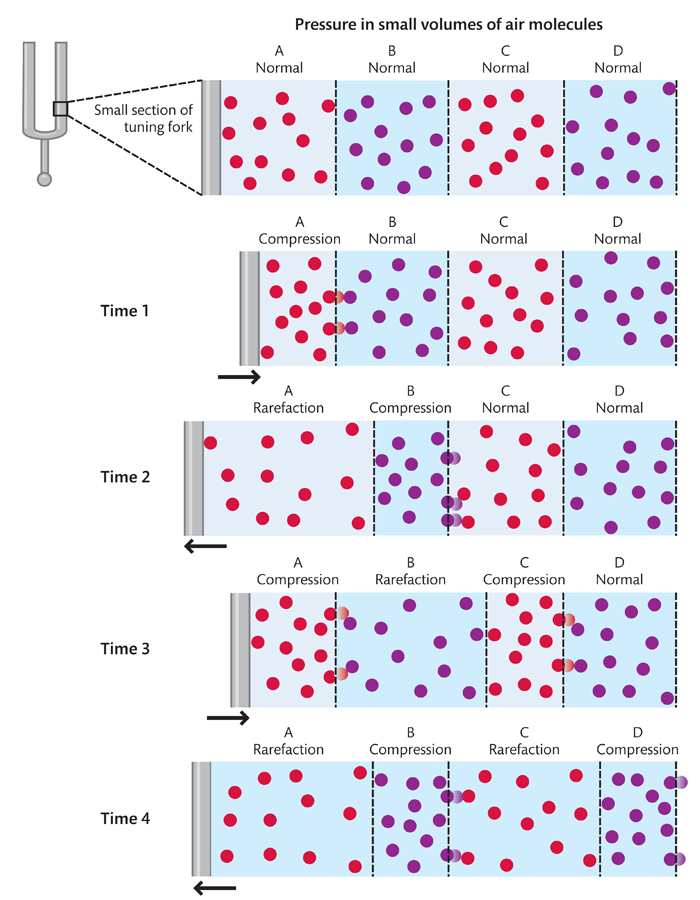 What is Sound?
Physical definition
Sound is pressure changes in the air (or other medium)
Perceptual definition
The experience we have when we hear
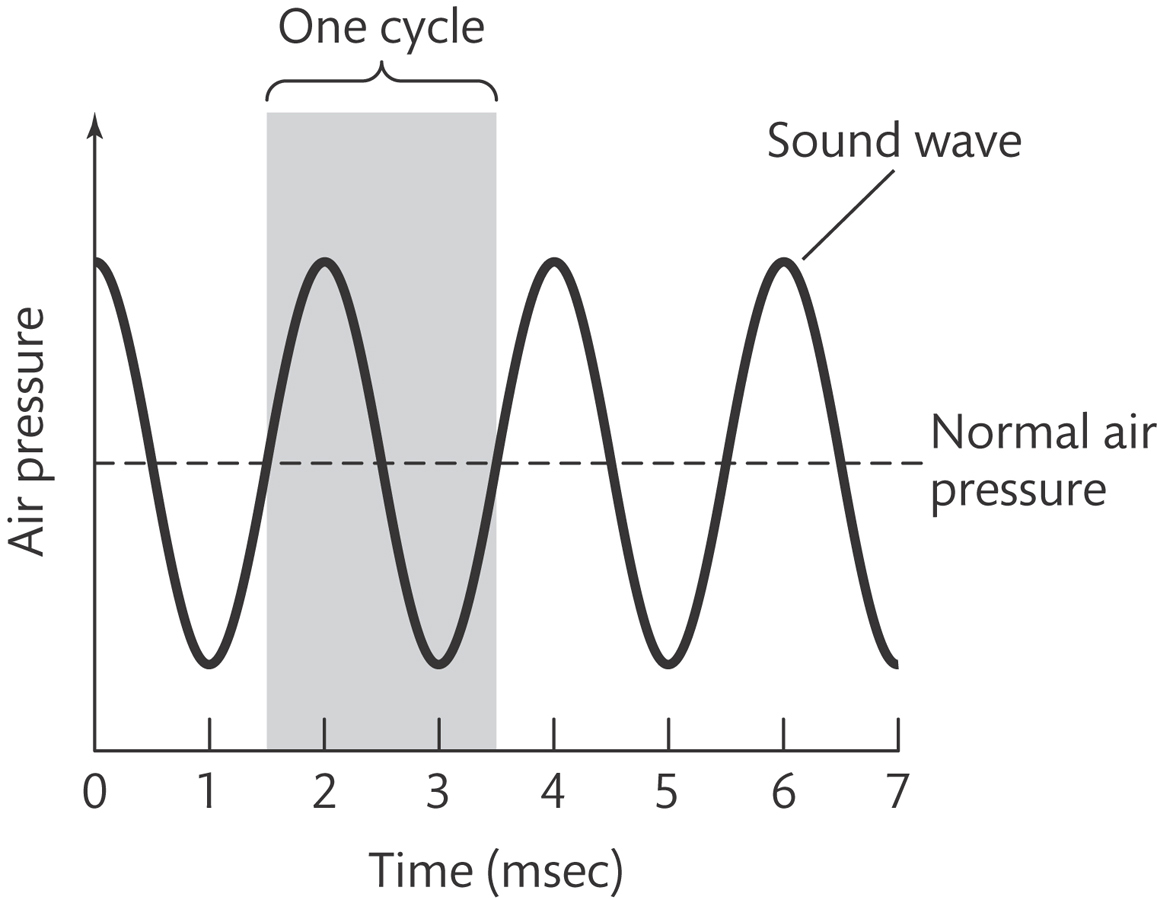 Physical and Perceptual Dimensions of Sound
Physical
Perceptual
FrequencyAmplitudeWaveform
PitchLoudnessTimbre
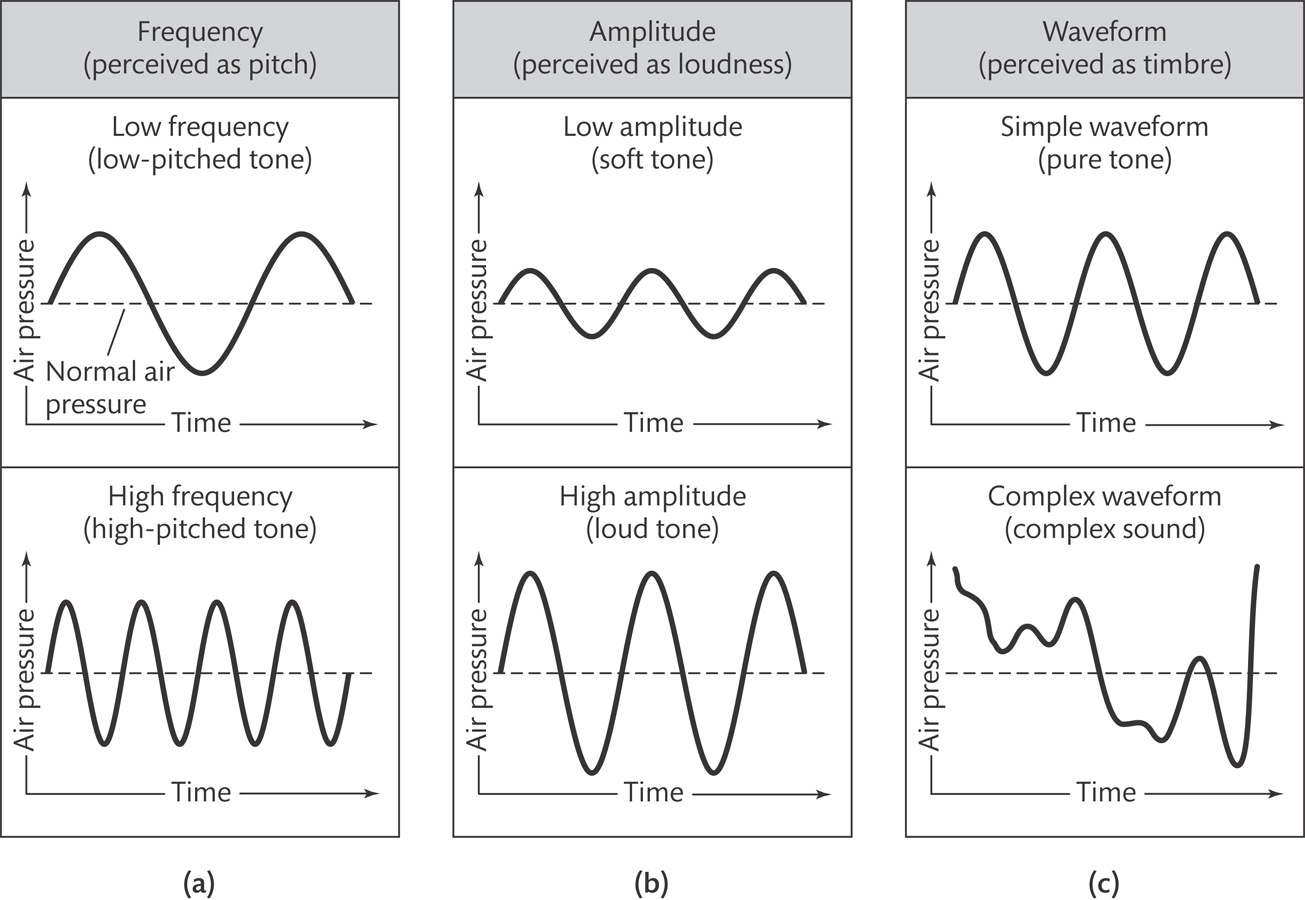 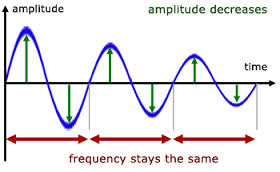 Physical and Perceptual Dimensions of Sound
Periodic sound waves 
	Cycles of compression and rarefaction repeat in a regular, or periodic, fashion
Pure tone 
	Simplest periodic soundwave (sine wave or sinusoid)
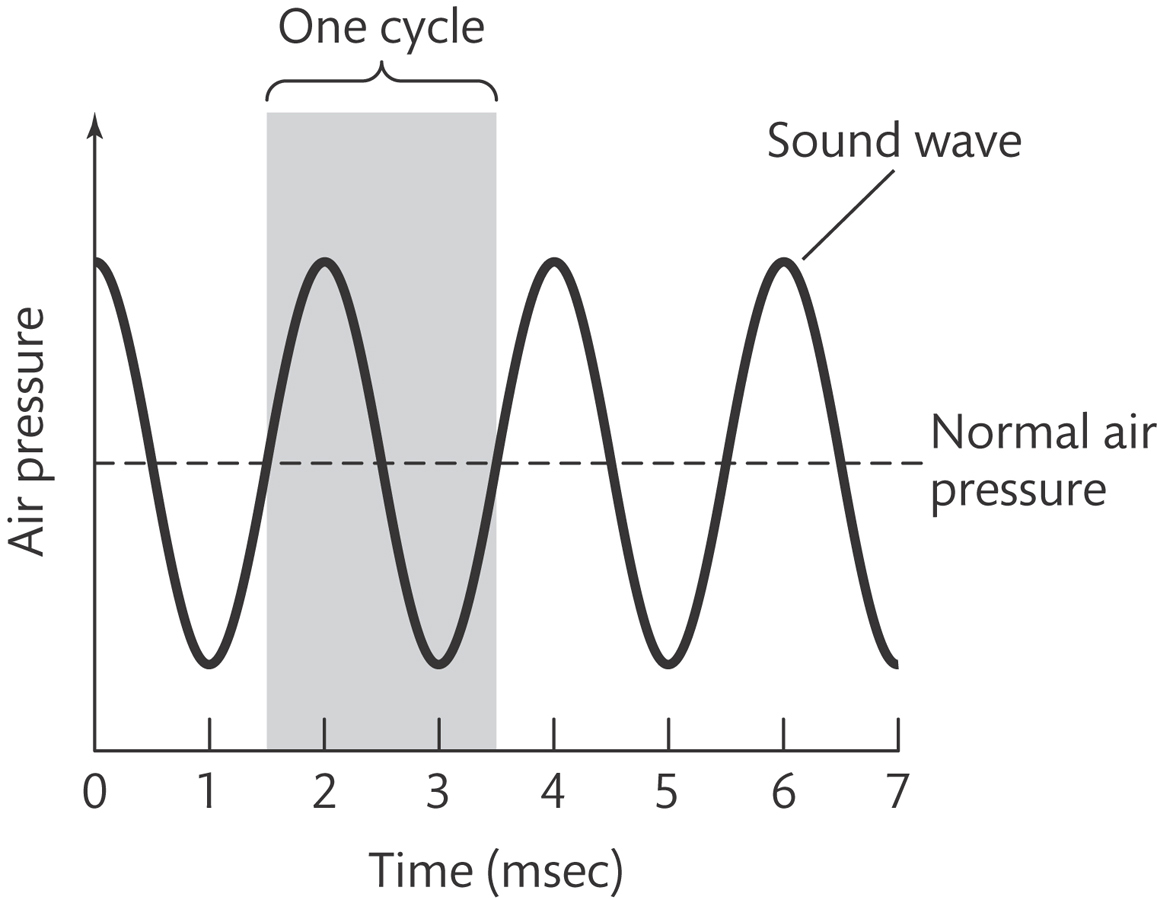 Frequency and Pitch
Related to pitch
High frequency = High pitch
Expressed in units called Hz
Number of cycles/second
1 000 Hz = 1 000 cycles/second
Range of young adult hearing
20Hz – 20 000Hz
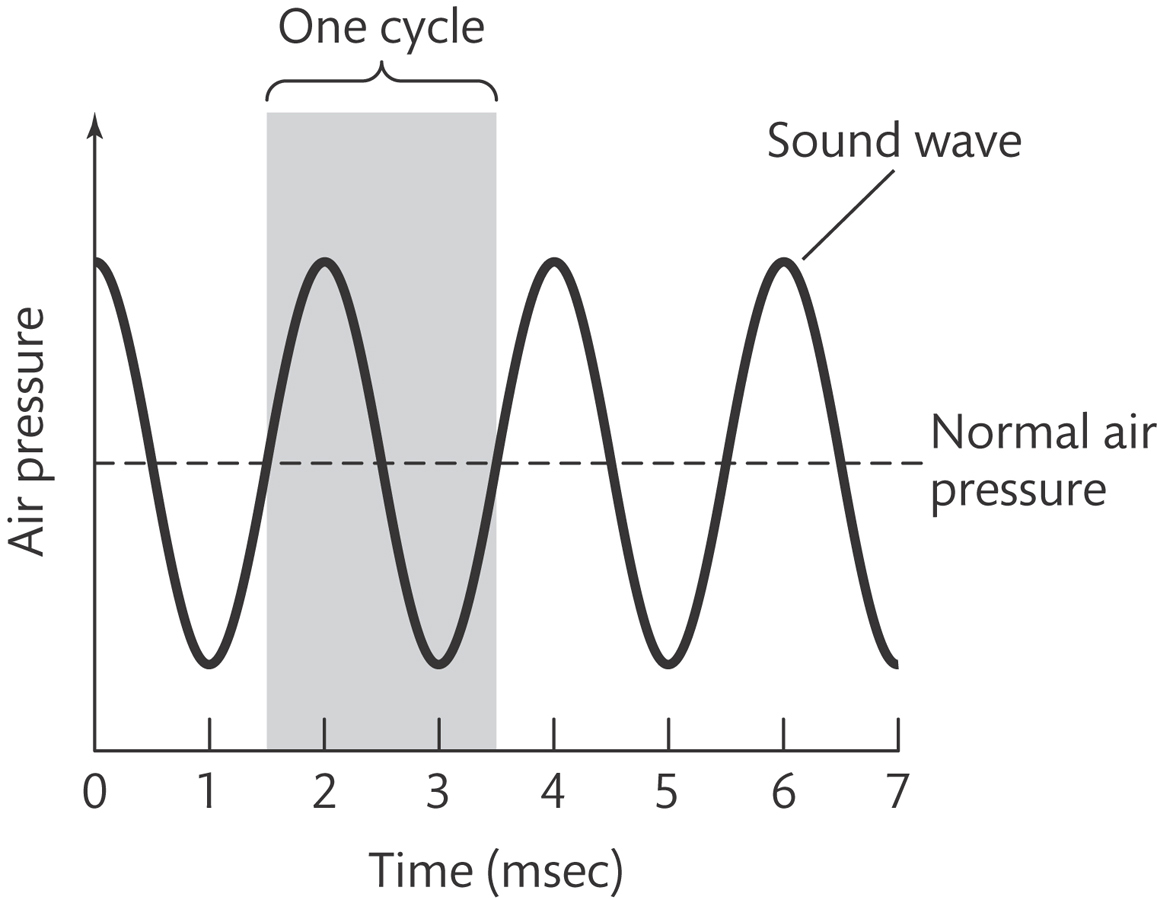 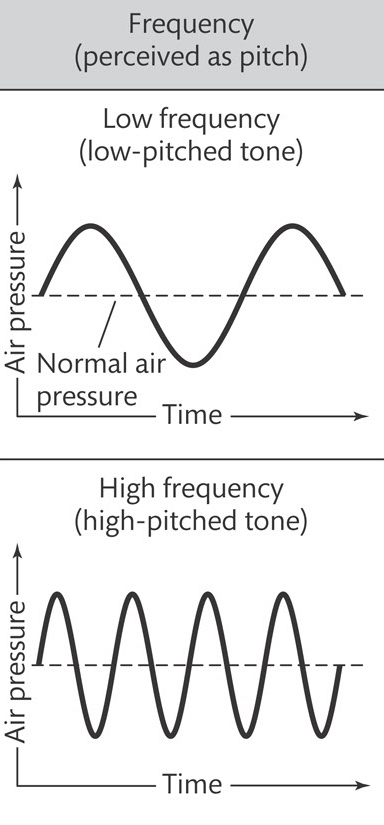 Amplitude and Loudness
Amplitude of a pure tone is the difference between the maximum and minimum sound pressure in the wave
Amplitude is related to loudness
Expressed in:
Decibels (dB)
(Micro) Pascals
Watts per square metre
Amplitude and Loudness
dB SPL = 20log(p/po)
P = Micropascals
Po = 20uPa = Pressure of 1 000 Hz tone at threshold

Example
20 000 Micropascals
dB = 20 log(20 000/20)
dB = 20 log (1000)
dB = 20 X 3
dB= 60
Audibility Curve
Equal Loudness Contours
Equal Loudness Contour 
A curve showing the amplitude of tines at different frequencies that sound equally loud

Phon 
The numerically equal to the amplitude of a 
1 000 Hz
1 000Hz tone at 10 dB = 10 Phons
1 000Hz tone at 20 dB = 20 Phons
Waveform and Timbre
Fourier analysis
A mathematical procedure for decomposing a complex waveform into a collection of sine waves with various frequencies and amplitudes
Fundamental frequency
The frequency of the lowest-frequency component of a complex waveform; determines the perceived pitch of the sound
Waveform and Timbre
Harmonic 
Each component of frequency of a complex waveform that is an integer multiple of the fundamental frequency
Fundamental frequency = 1st harmonicTwice the fundamental frequency = 2nd harmonicThree times the fundamental frequency = 3rd harmonic
Overtones = second + harmonics
Timbre
Difference between the quality of two sounds with the same pitch and loudness
Timbre
Attack and decay also play a factor in timbre

Illusion of the missing fundamental
Inverse Square Law
The energy of sound decreases in proportion to the square of the distance from the source
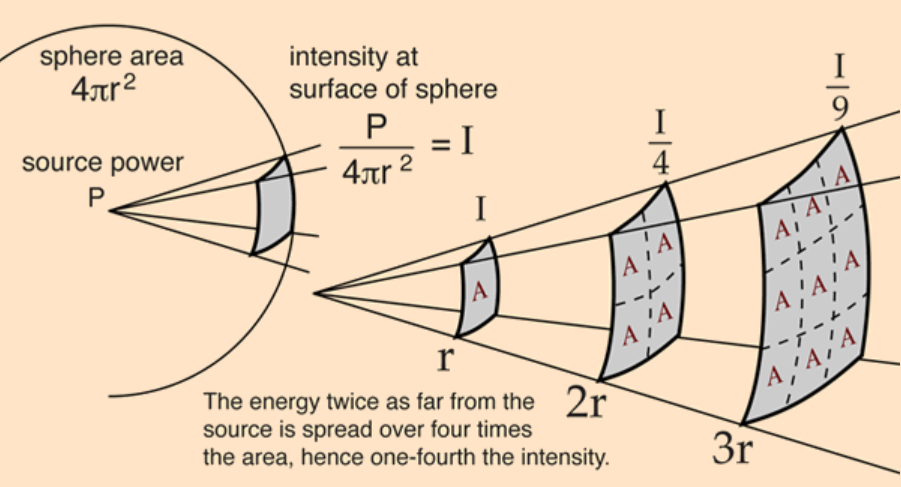 The Ear
Middle Ear
Cochlea
Perilymph 
A fluid that fills the tympanic and vestibular canals
Round Window
Relief valve at the base of the tympanic canal
Basilar Membrane
Organ of Corti
Each hair cell has about 50 – 150 stereocilia
Inner Hair Cells
3 500 inner hair cells
Pear shaped
Stereocilia not attached to tectorial membrane
Most important for transduction
Outer Hair Cells
3 rows of about 12 000 outer hair cells
Cylindrical
Stereocilia attached to tectorial membrane
Amplify and sharpen responses of inner hair cells
Auditory Nerve
Type 1 – 95% - Thick myelinated
Type 2 – 5% - Thinner unmylenated
Stereocilia
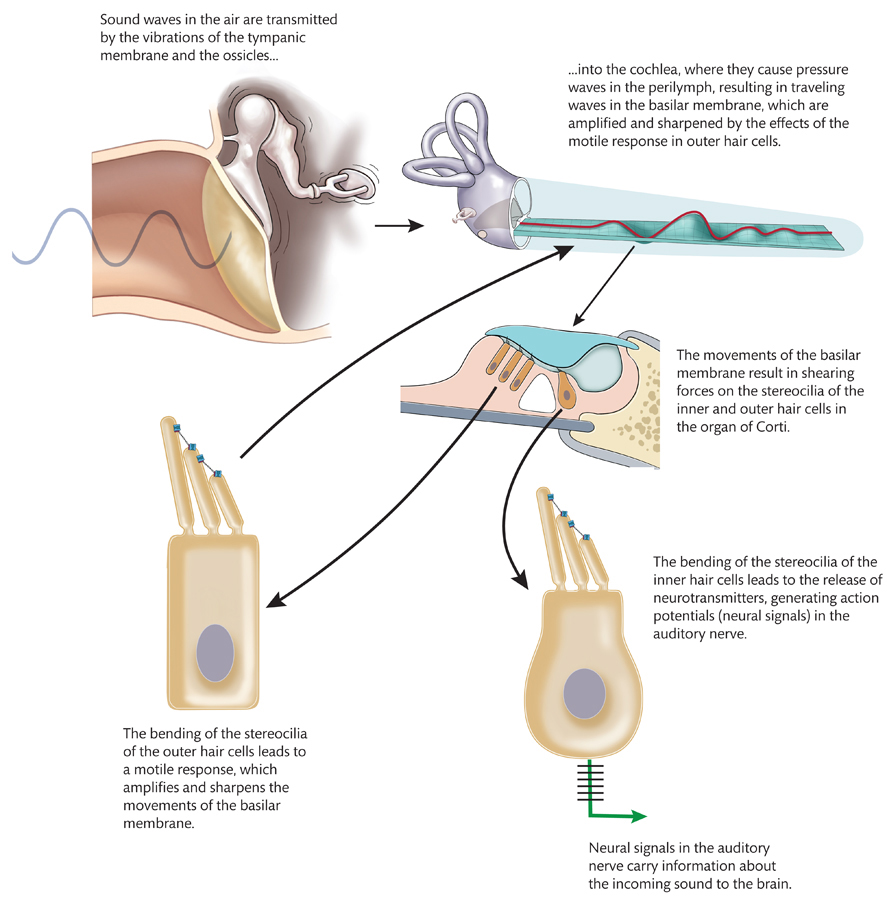 Videos
Cymatics
Orchestra in my Mouth
Unlocking Music With Neuroscience
Music on the Brain
Transmission of Sound – Animated Video
The Human Cochlea – Animated Video
Organ of Corti – Animated
Auditory Transmission – Animated Video
Video Lessons
Auditory Structure
Auditory Processing

How Sound is Transferred to the Inner Ear
Discussion
Describe the patterns of complex waveforms that could be heard at:
A dance clubA sporting eventOn a beachAt a construction site
Neural Representation of Frequency and Amplitude
Place code for frequency
Temporal code for frequency
Place Code For Frequency
Place Code For Frequency - Evidence
Place Code For Frequency - Evidence
Temporal Code
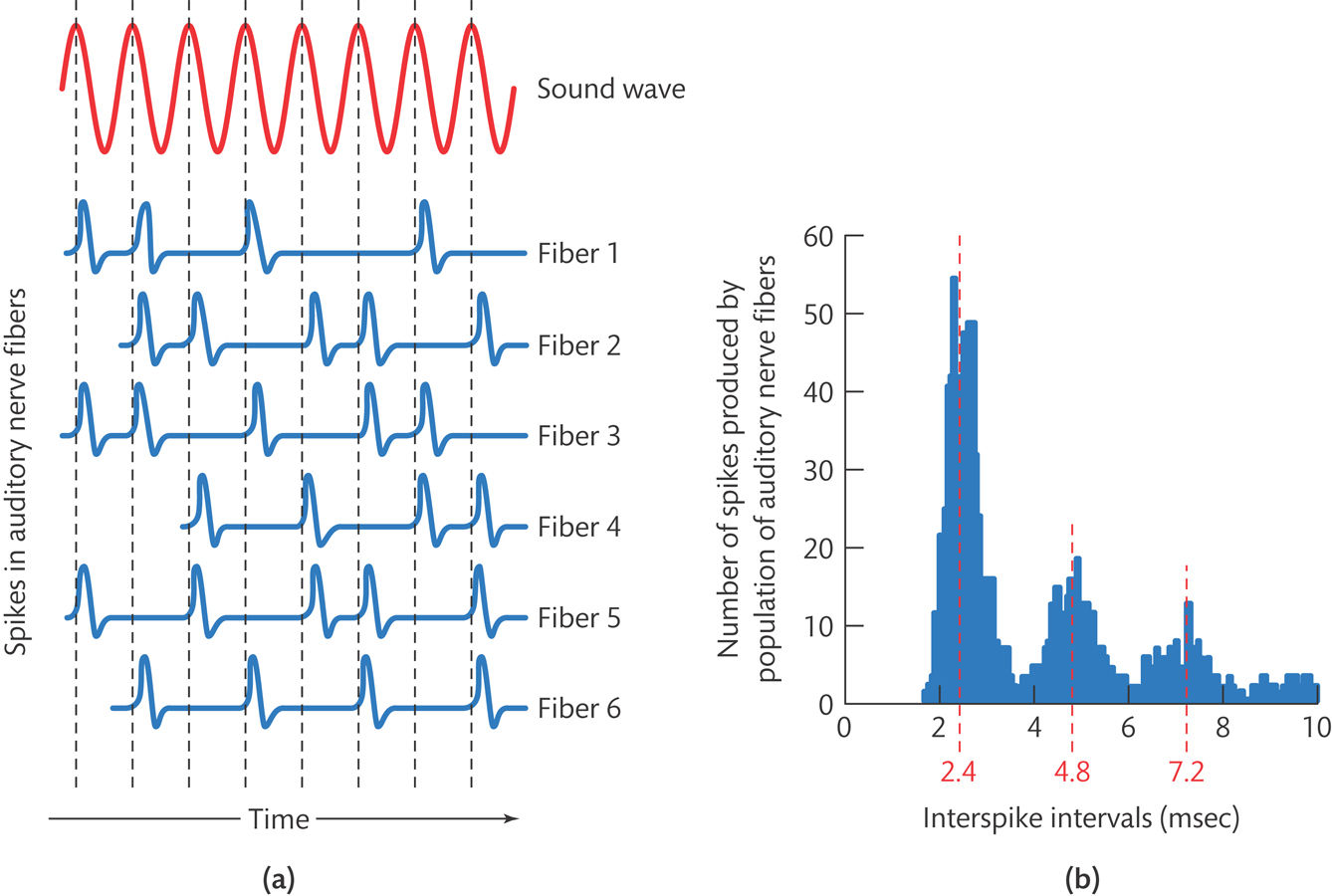 Amplitude Representation
Disorders of Audition
Tinnitus 
A persistent perception of sound (ringing or buzzing) not caused by actual sound. 
Conductive Hearing Impairments
Loss of sound conduction to the cochlea as a result of problems in the outer or middle ear
Sensorineural Hearing Impairments
Hearing impairments caused by damage to the cochlea, the auditory nerve, or the auditory pathways of the brain
Aging
Noise induced
Age related Sensorineural impairments
Effects of Hair Cell Death and Hearing Level
Cochlear Implants
Cochlear Implants
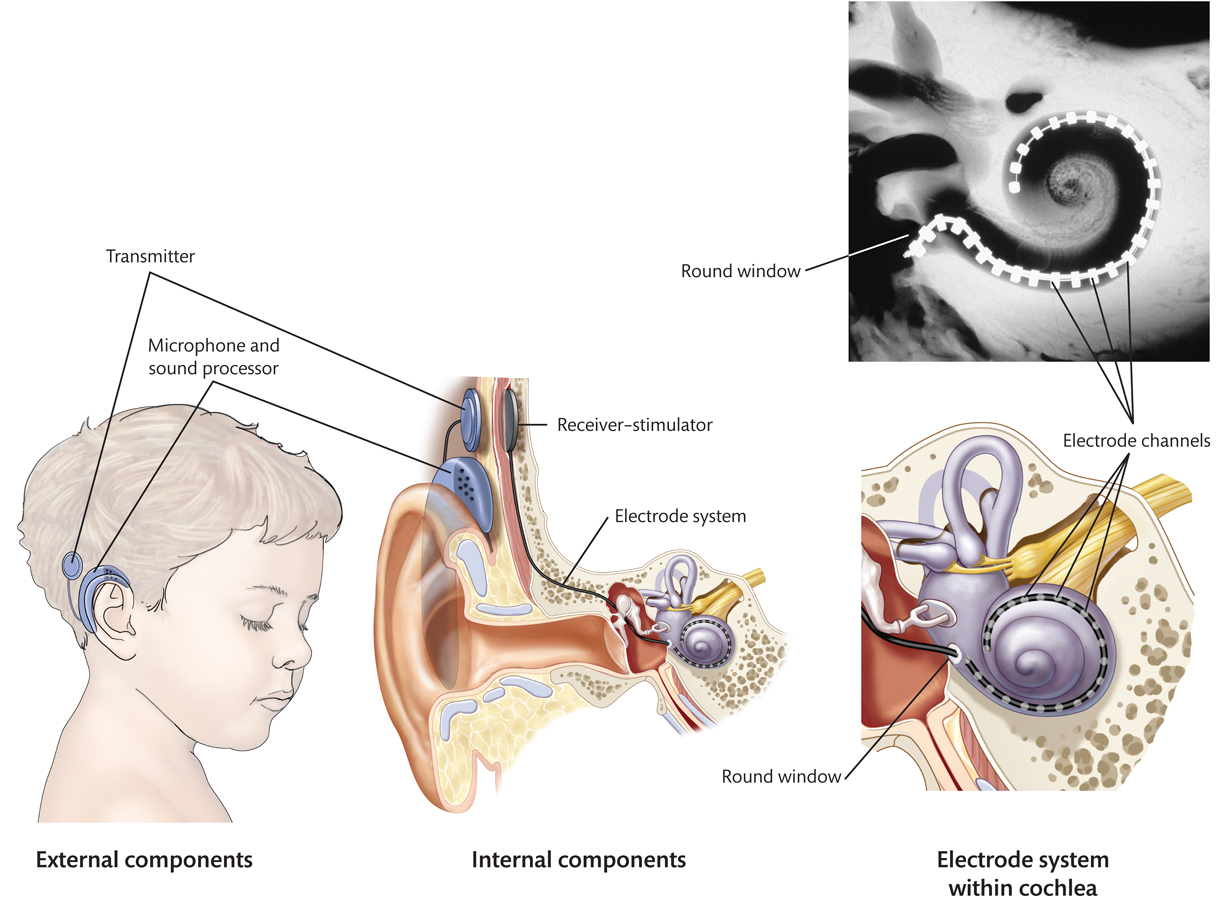 Questions?